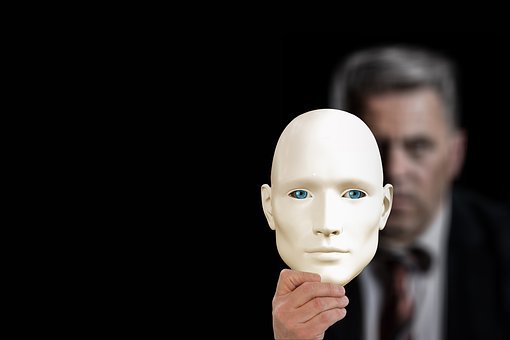 ADJUSTMENT AND DEFENCE MECHANISMS IN PSYCHOLOGY
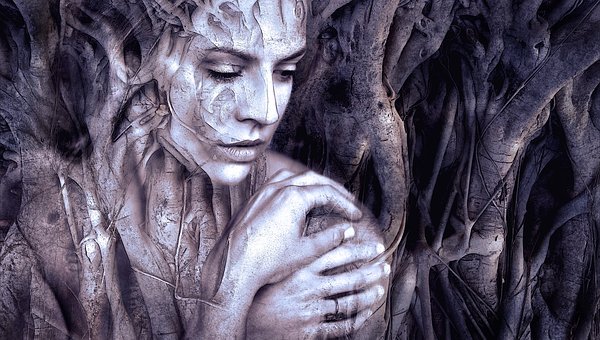 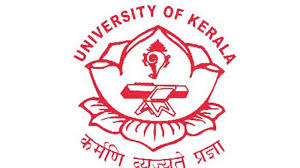 29-07-2020
University of Kerala
Sameer Babu M, Ph D      1
Learning Outcomes
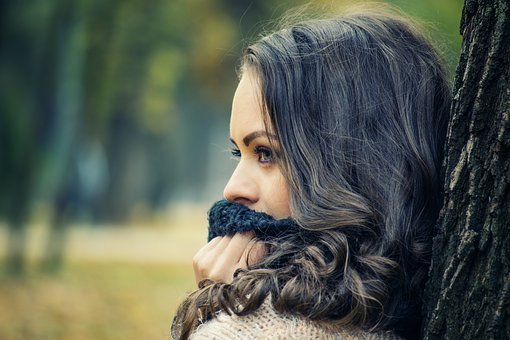 The learner will be able to 

- Explain the meaning of adjustment mechanism

- List out various adjustment/ defense mechanisms

- Differentiate between sublimation and rationalization

- Illustrate the displacement with practical example
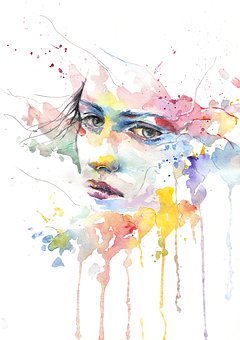 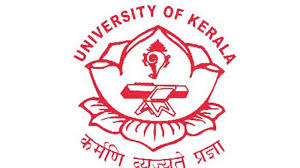 02-08-2020
University of Kerala
2
Learning Outcomes
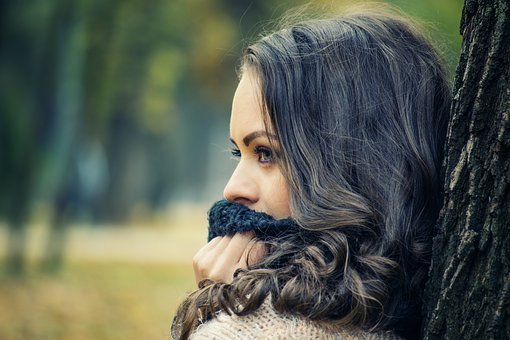 The learner will be able to 

Discuss the significance of adjustment mechanisms in maintaining a balanced personality

Lists out the characteristics of various mechanisms of adjustment, and

Develops a table based on unique characteristics of various defense mechanisms.
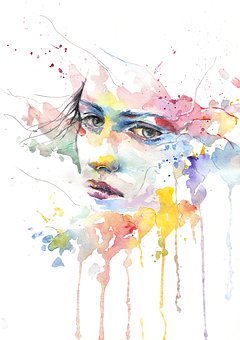 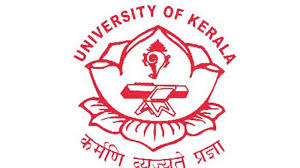 02-08-2020
University of Kerala
3
INTRODUCTION
Adjustment mechanism can be defined as any habitual method of overcoming issues or blocks, and there by reaching goals, satisfying motives, minimizing or removing frustrations and as a whole maintaining a state of balance called equilibrium.
Adjustment is one of the behavioral processes by which humans and other animals maintain an equilibrium among their various needs. 

i.e., between their needs and the obstacles of their environments. 

A sequence of adjustment begins when a need is felt and ends when it is satisfied.
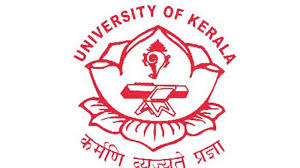 02-08-2020
University of Kerala
4
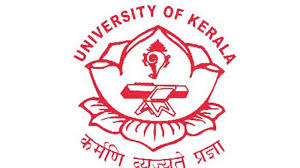 Significance of Defence Mechanisms
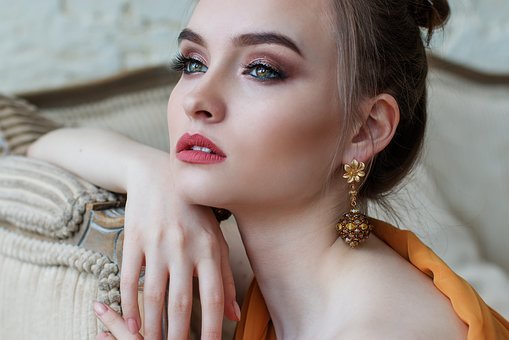 Sigmund Freud in his psychoanalytic theory mentions Defence mechanism as a method developed by the ego state to protect against anxiety. 


Ego is based on reality.
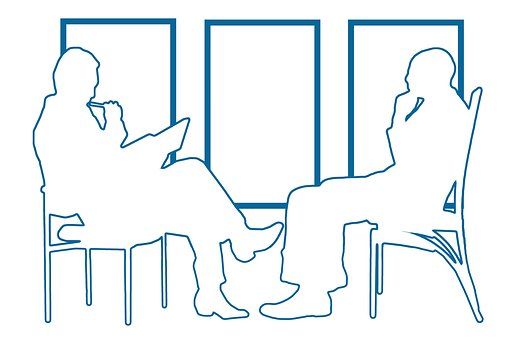 02-08-2020
University of Kerala
5
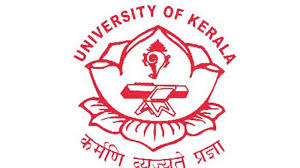 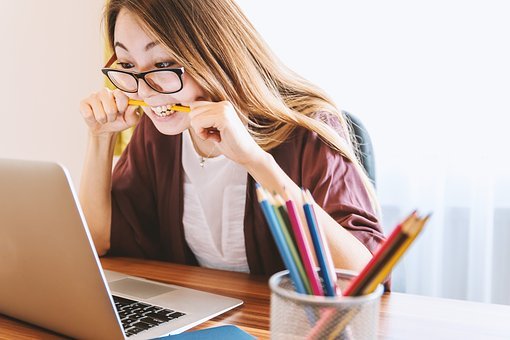 Characteristics
- Defence Mechanisms are unconscious activities
- They are not directly known to the person
- They are considered to be normal, and only if exaggerated beyond limit they give rise to abnormality
- Personality defences (coping techniques, defense mechanisms) are important things in that they strongly influence the ease with which people are able to form and maintain healthy relationships
- Defence mechanisms are thought to safeguard the mind against feelings and thoughts that are too difficult for the conscious mind to deal with
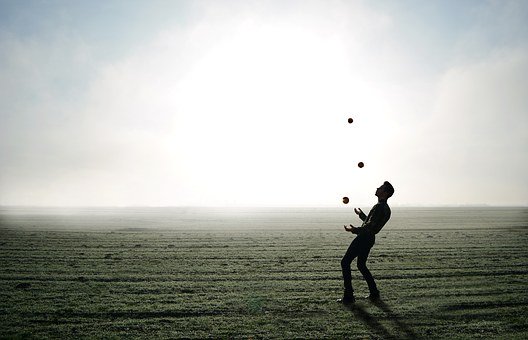 02-08-2020
University of Kerala
6
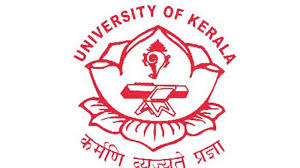 Repression is a type of psychological mechanism that involves keeping certain thoughts, feelings, or urges out of conscious awareness. 

The goal of this form of defence is to keep unacceptable desires or thoughts out of the conscious mind in order to prevent or minimize feelings of anxiety. 

This process involves pushing painful or disturbing thoughts into the unconscious in order to remain unaware of them.
Repression
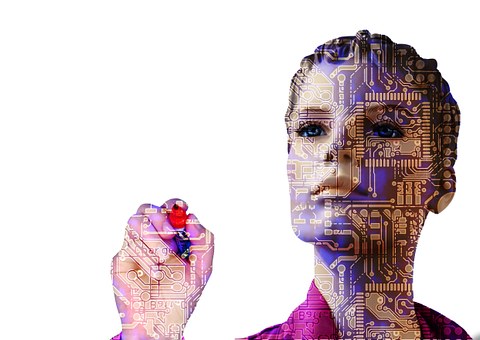 Eg: A child who has been abused in her childhood cannot recall the events (Cherry,2009; Anderson and Huddleston,2011; Corey,2009).
02-08-2020
University of Kerala
7
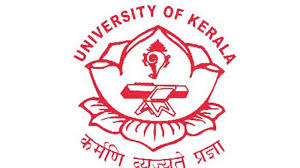 Displacement is a psychological defence mechanism in which a person redirects a negative emotions from its original source to a less threatening recipient that is less likely to come with repercussions. 

Displacement, like many other psychological defence mechanisms, often occurs subconsciously—the person is not aware they are doing it. 

Unwanted impulses are shifted from the original source of our anxiety to something that poses less of a threat. 

In simple words, transferring thoughts and feelings towards one person or object onto another person or object.
Displacement
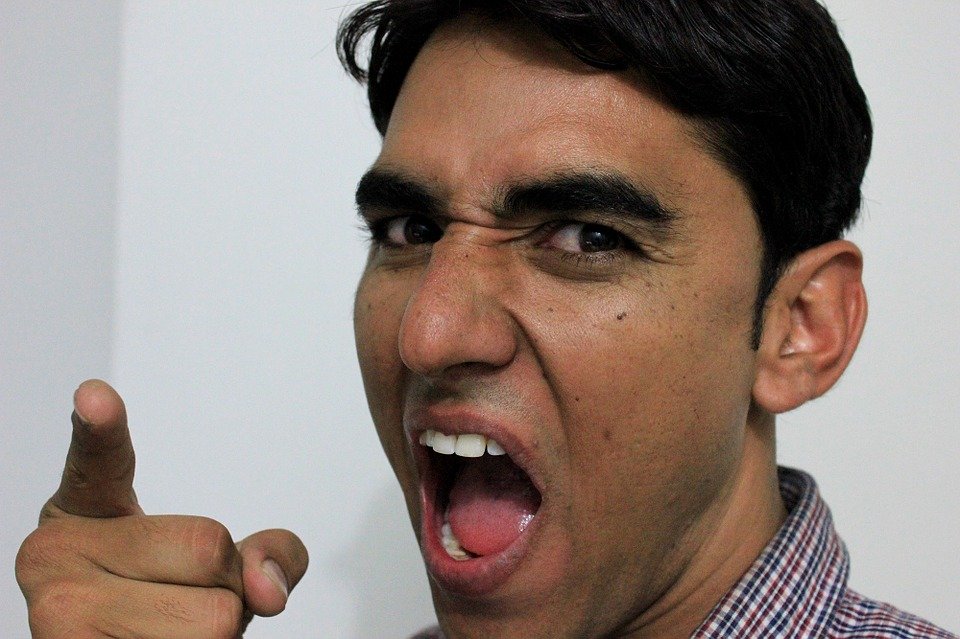 Eg: A person who is angry with his boss comes at home and shouts at his partner (Corey, 2009; Cherry, 2020).
02-08-2020
University of Kerala
8
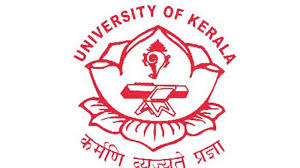 Sublimation
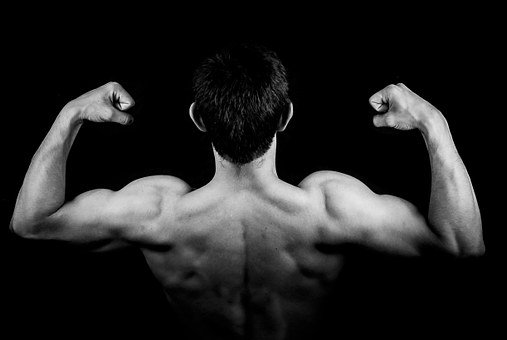 Sublimation is a type of defence mechanism, an unconscious psychological defense that reduces the anxiety that might result from unacceptable urges or harmful stimuli. 

In simple words, transforming unacceptable thoughts or needs into acceptable actions. 

Eg: A person may turn to boxing to deal with aggression. Corey, 2009; Cherry, 2020; Kumar. et.al, 2011).
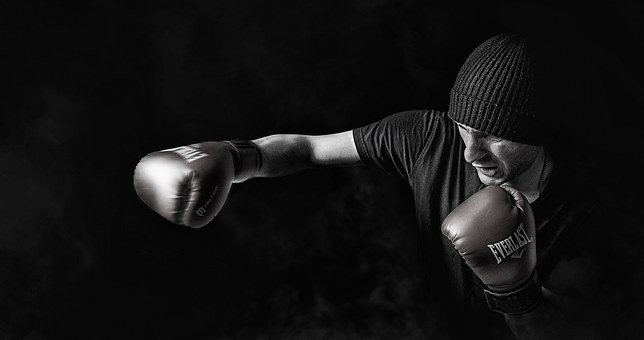 02-08-2020
University of Kerala
9
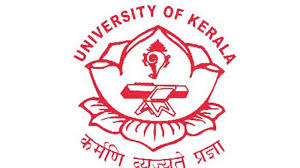 Rationalization
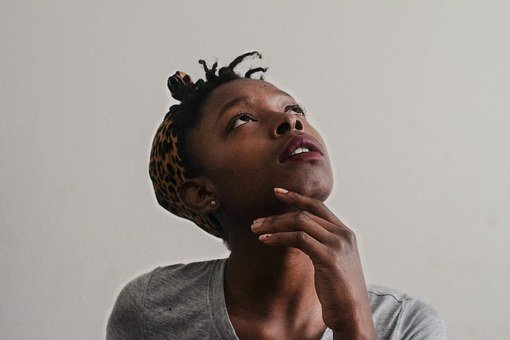 Rationalization is a defence mechanism that involves explaining an unacceptable behavior or feeling in a rational or logical manner, avoiding the true reasons for the behavior. 


Eg: I did poorly on the exam but the questions were so tricky (Corey,2009; Cherry,2020;).


I learnt all well but the audience made me panic.
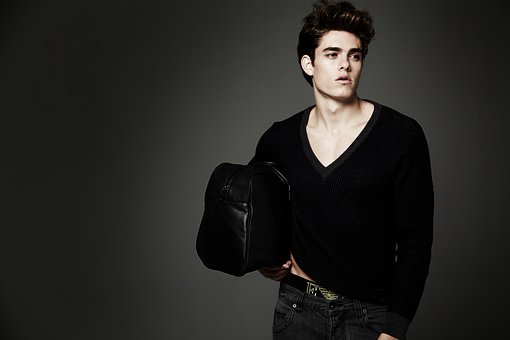 02-08-2020
University of Kerala
10
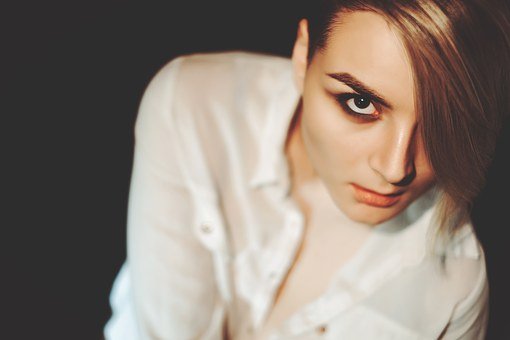 Projection
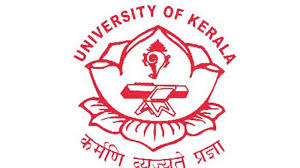 Placing one’s own unacceptable impulses on others 


Eg: in the case of blaming the question for low marks in the examination (Cherry,2020;Corey,2009).
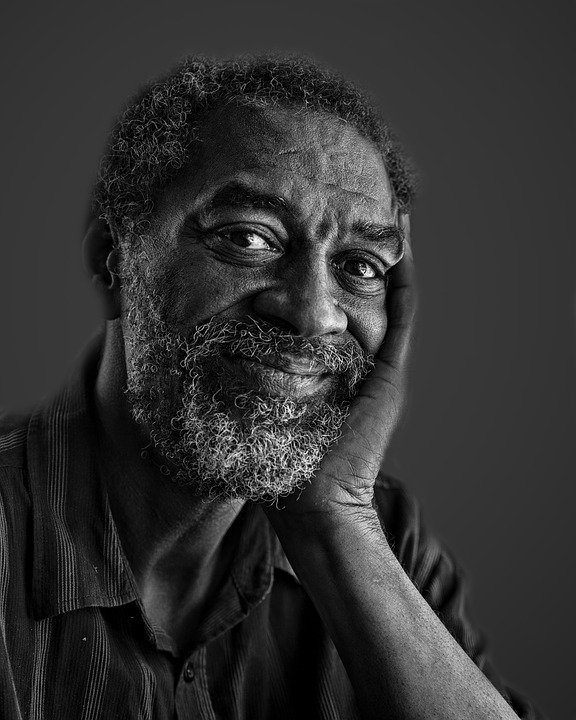 02-08-2020
University of Kerala
11
Reaction formation
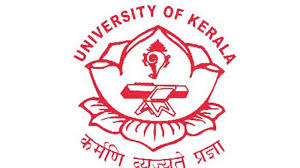 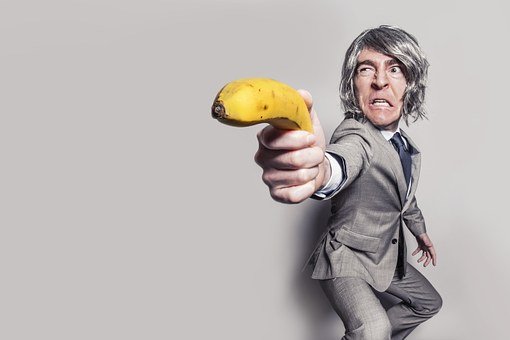 Reaction formation reduces anxiety by taking up the opposite feeling, impulse, or behavior. 

An example of reaction formation would be treating someone you strongly dislike in an excessively friendly manner in order to hide your true feelings. (Corey,2009; Cherry,2020).
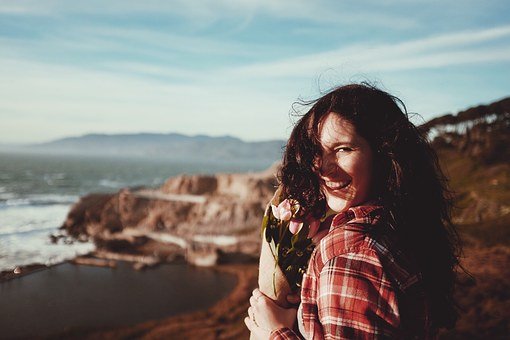 02-08-2020
University of Kerala
12
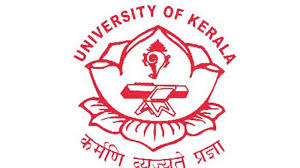 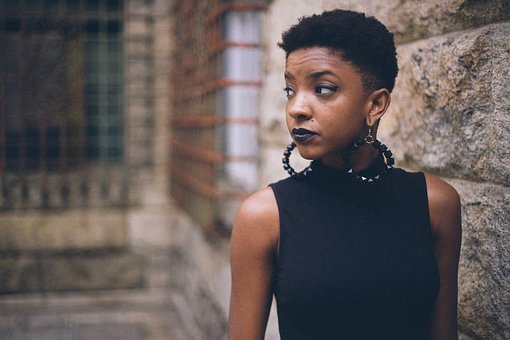 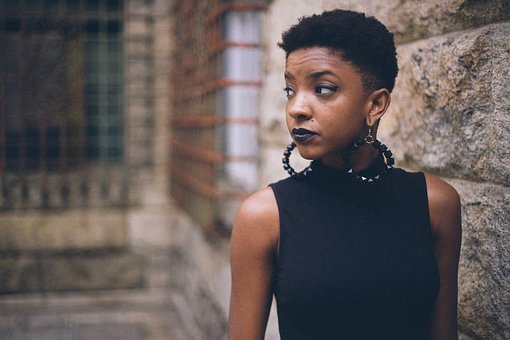 Denial
Denial is probably one of the best-known defence mechanisms, used often to describe situations in which people seem unable to face reality or admit an obvious truth. 
 
Denial functions to protect the ego from things with which the individual cannot cope. 

Eg: An alcoholic fails to acknowledge that he is addicted to a drug. (Cherry,2020;MacDonald.et.al,2016;Malle.et.al,2014)
02-08-2020
University of Kerala
13
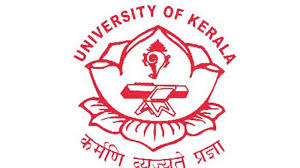 Regression
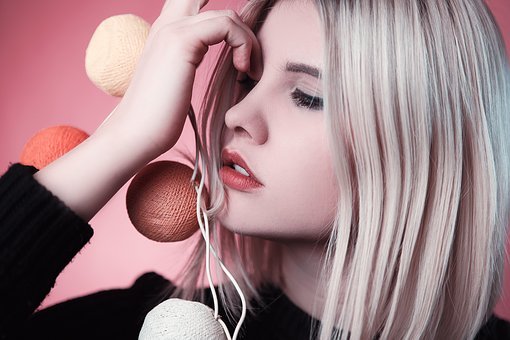 Returning to a previous level of development. 

Regression functions as form of retreat, enabling a person to psychologically go back in time to a period when the person felt safer. 

When we are troubled or frightened, our behaviors often become more childish or primitive. 


Eg: A child may begin to suck their thumb again or wet the bed when they need to spend some time in the hospital (McLeod, 2019; Corey, 2009).
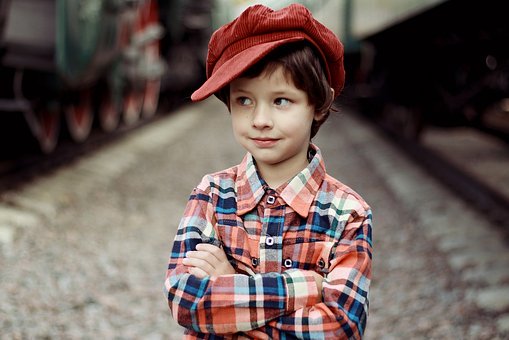 02-08-2020
University of Kerala
14
Other Defence Mechanisms (Corey,2009;Cherry,2020)
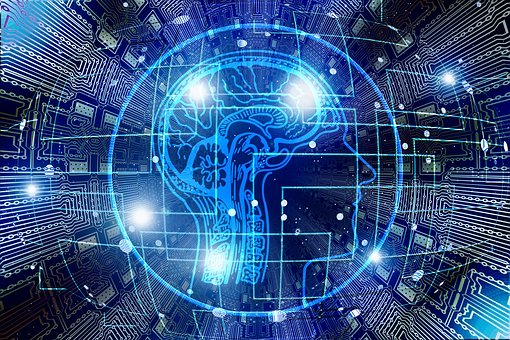 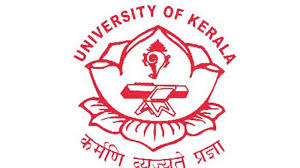 Acting Out: In this type of defence, the individual copes with stress by engaging in actions rather than acknowledging and bearing certain feelings.
Avoidance: Refusing to deal with or encounter unpleasant objects or situations.
Compensation: A deficit in a particular area is compensated using the skill in a different area as in the case of student who is poor in studies performs well in sport.
Humor: Pointing out the funny or ironic aspects of a situation.
Fantasy: It is the conjuring of an imagined scenario to replace a real one. It is done in all day dreaming.
02-08-2020
University of Kerala
15
References
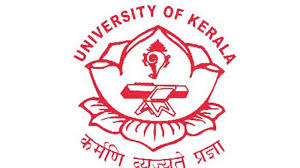 REFERENCES:
Anderson, M. C., & Huddleston, E. (2011). Towards a Cognitive and Neurobiological Model of Motivated Forgetting. Nebraska Symposium on Motivation, 53–120. doi:10.1007/978-1-4614-1195-6_3 
Burgo, J. why Do I Do That? Psychological Defence Mechanisms and the Hidden Ways They Shape Our Lives. Chapel Hill, NC: New Rise Press; 2012.
Cherry, K. (2019). Retrieved from Defence mechanism, very well mind.com
Cherry, K. (2020)a. Retrieved from 20 Common Defence Mechanisms Used for Anxiety, very well mind.com
Corey, G. (2009). Theory and Practice of Counseling and Psychotherapy (8th ed.). 
Belmont, CA: Thomson Brooks/Cole. Kumar, S. S., Krishnan, V. T., Joseph, T., & Binoy, N.J. (2011). Introduction to psychology. Bina Publishers Private Limited. Malappuram.
02-08-2020
University of Kerala
16
References…
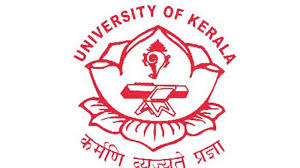 Macdonald K., Thomas ML., & Sciolla, A. F. (2016). Minimization of Childhood Maltreatment Is Common and Consequential: Results from a Large, Multinational Sample Using the Childhood Trauma Questionnaire. PLoS ONE.;11(1):e0146058. doi:10.1371/journal.pone.0146058
Malle, B. F., Guglielmo, S., & Monroe, A. E. (2014). A Theory of Blame. Psychological Inquiry, 25(2), 147–186. doi:10.1080/1047840x.2014.877340 
Mc Leod. (2019).Retrieved from Defence Mechanisms,Simple psychology.com.
Waqas A, Rehman A, Malik A, Muhammad U, Khan S, Mahmood N. (2015). Association of Ego Defence Mechanisms with Academic Performance, Anxiety and Depression in Medical Students: A Mixed Methods Study. Cureus,7(9):e337. doi:10.7759/cureus.337
02-08-2020
University of Kerala
17
Thank you for your time!
HAVE A NICE TIME
Sameer Babu, Ph D
Assistant Professor of Education
University of Kerala
sameer@keralauniversity.ac.in
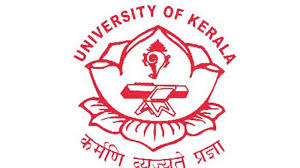 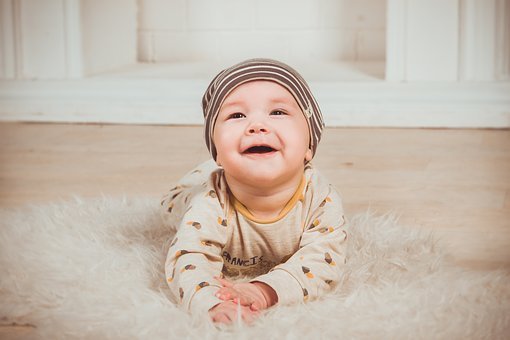 02-08-2020
University of Kerala
18